品番:B3726
真空ステンレス炭酸ボトル　480ml
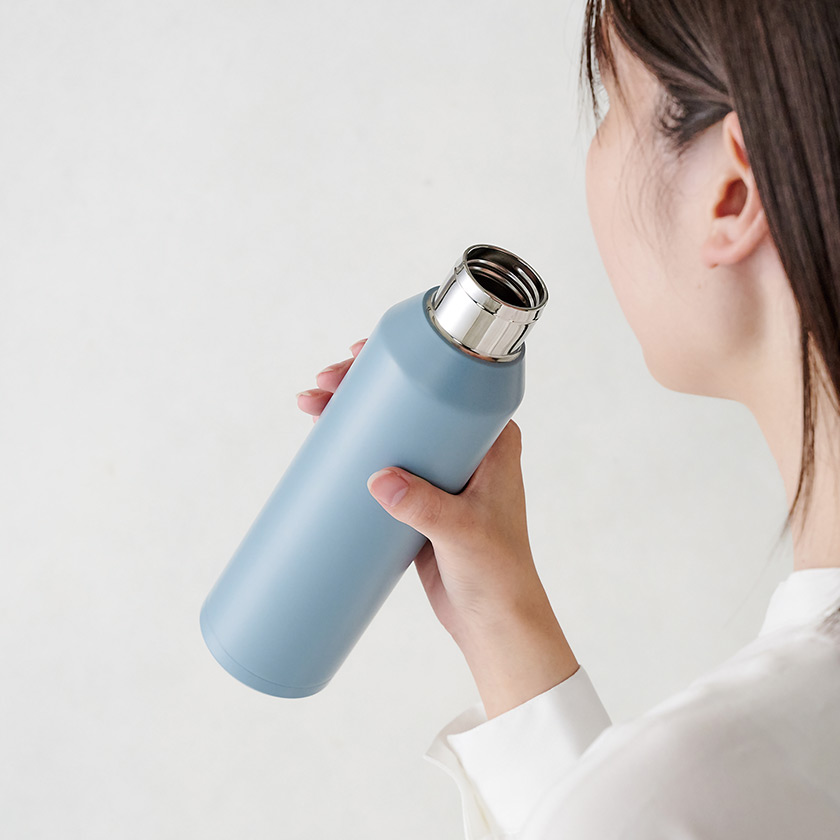 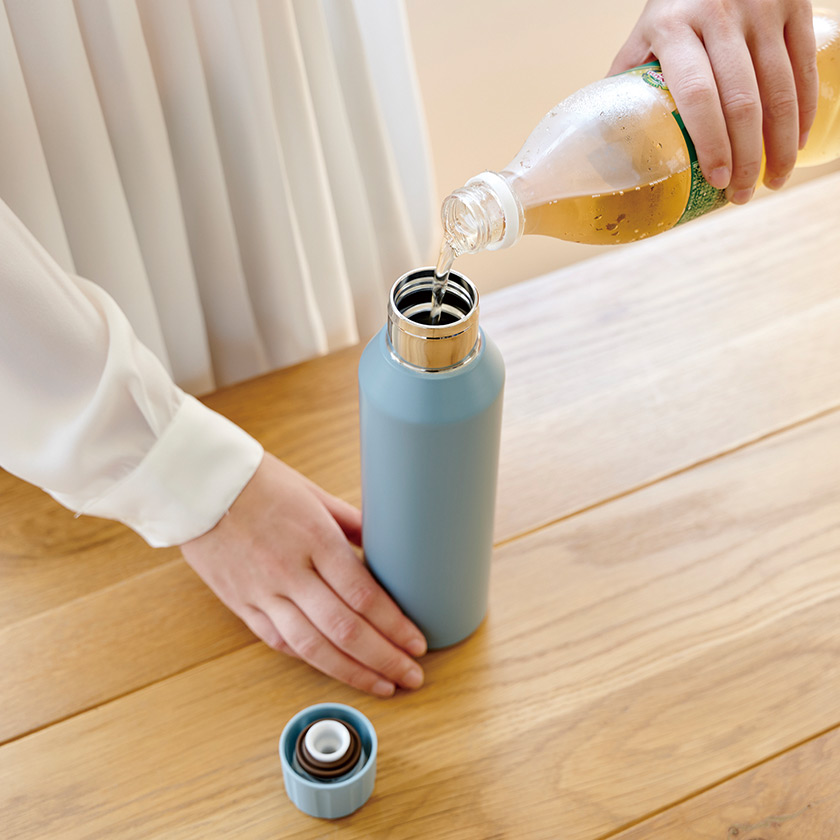 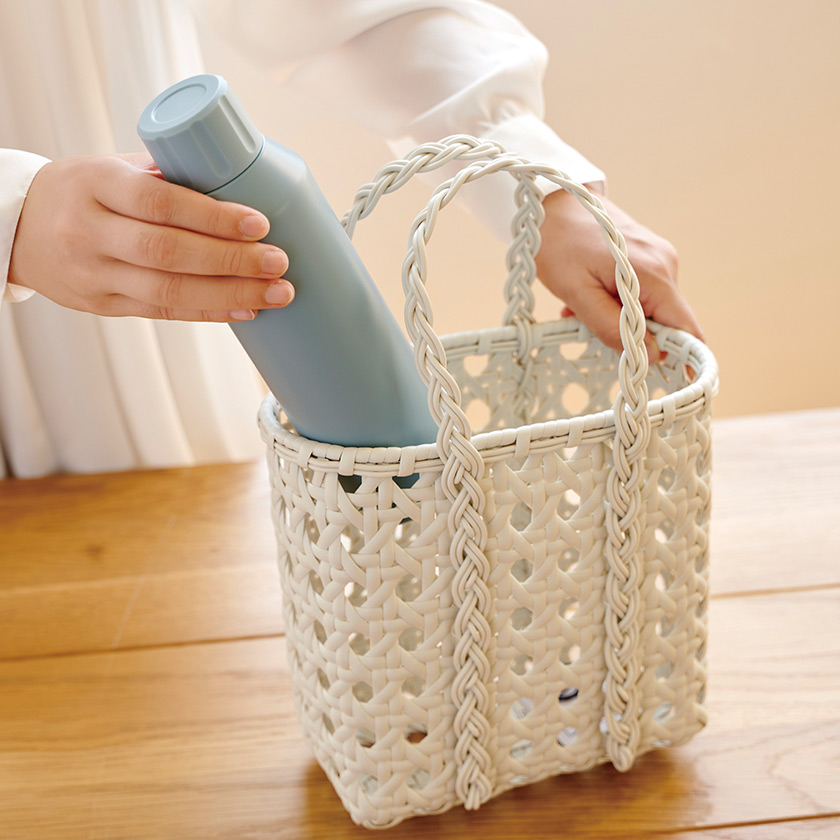 上代:\2,500(税込\2,750)
炭酸飲料を冷たいまま持ち運びできる保冷ボトル。
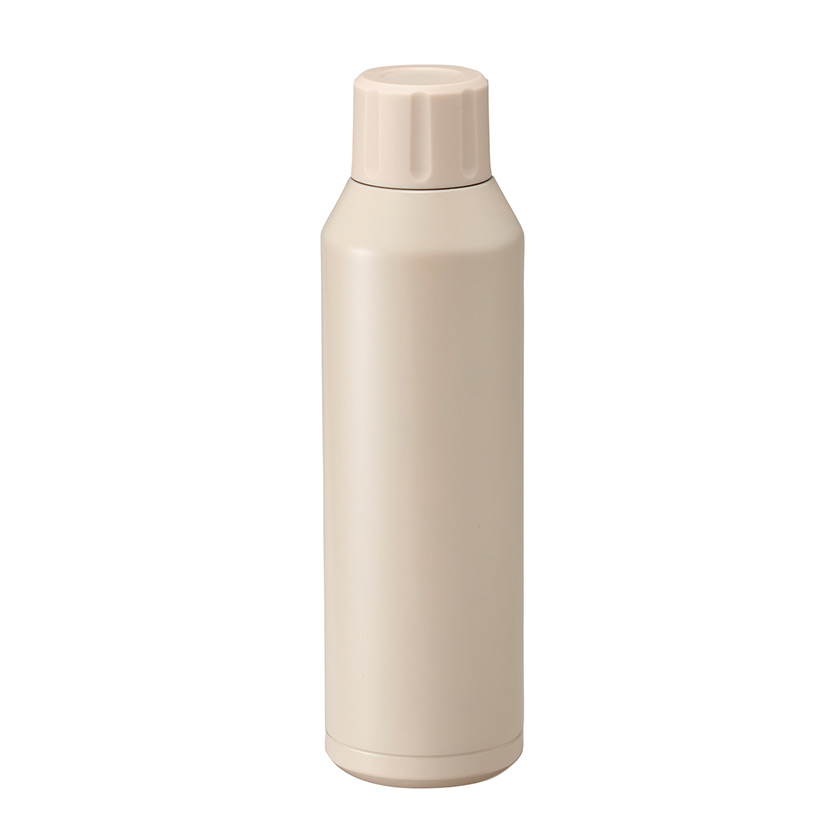 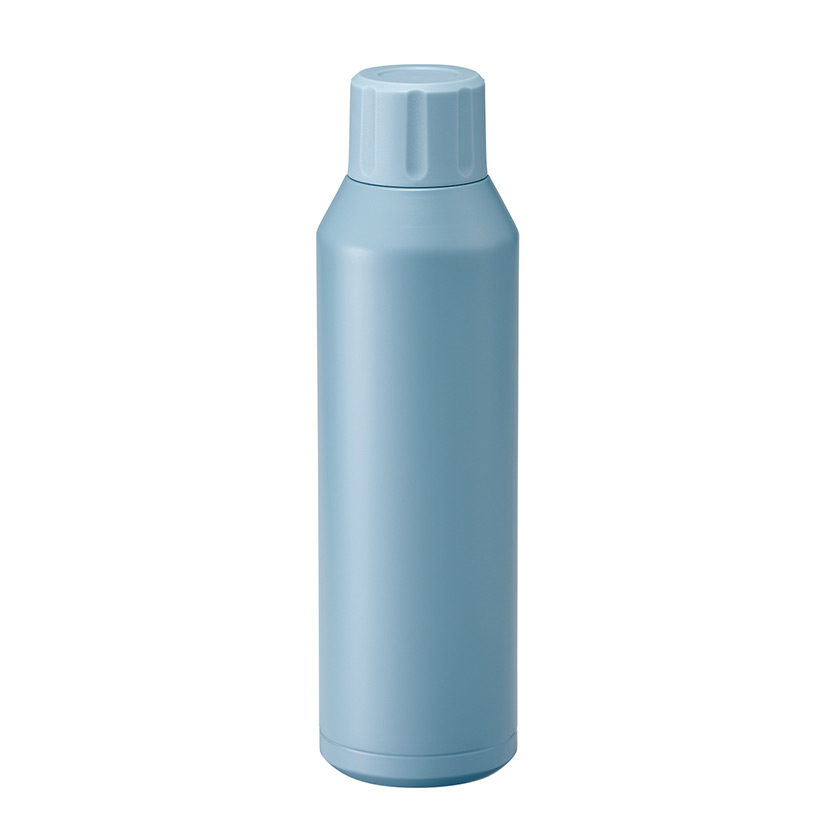 ■商品情報
ブルー
クリーム
memo
■名入れ範囲
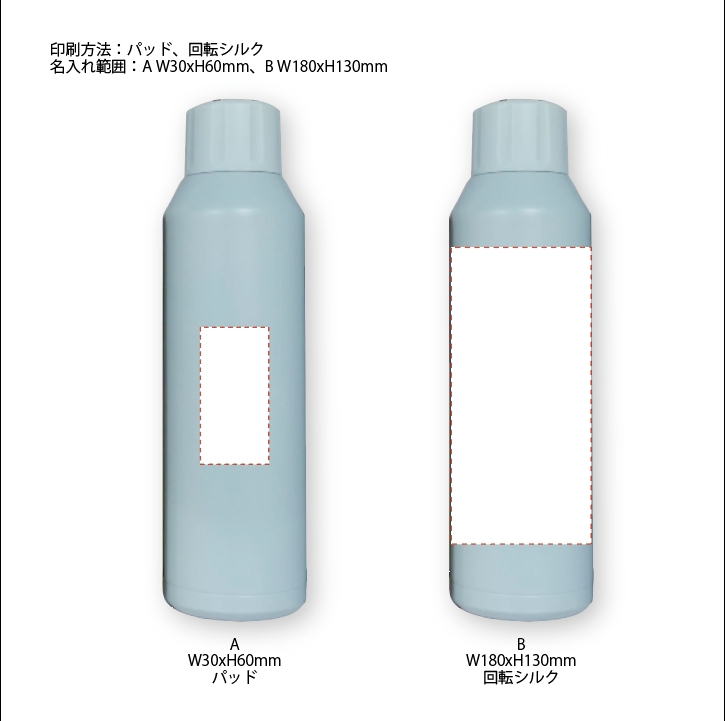 W30×H60㎜